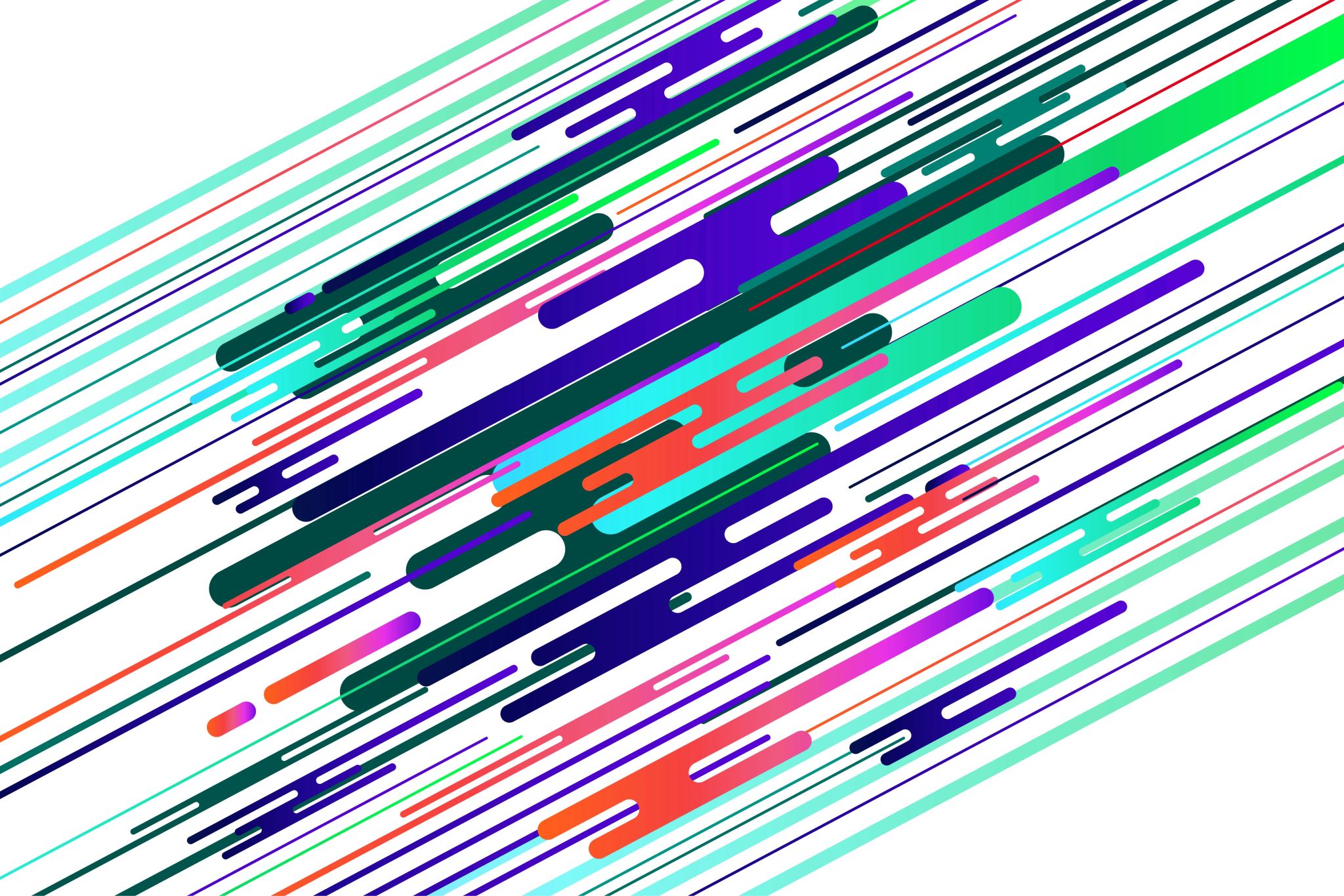 Сложное предложение
NMR II
Ольга Львовна Бергер
дефиниции
Сложное предложение
Компоненты сложного предложения не имеют интонационной законченности, а во многих случаях и семантической и формальной самостоятельности, поэтому в современных синтаксических пособиях говорят не о простых предложениях, а о частях (составных частях, предикативных частях) сложного предложения.
По характеру взаимоотношения предикативных частей в сложном предложении различаются два типа синтаксических связей:
Сочинительная связь заключается в том, что предикативные части, входящие в состав сложного предложения, равноправны, между ними не устанавливается синтаксическое отношение зависимости Напр,: На деревьях распустились листья, и вся земля покрылась травой.
Подчинительная связь заключается в том, что предикативные части неравноправны, т.е. одна из частей подчинена другой, поясняя и раскрывая ее содержание. Независимая часть называется главной, зависимая - придаточной. Напр.: Меня огорчает, что Коля не понимает моих слов.
Паратаксис и гипотаксис
В чешской синтаксической традиции принято разграничивать термины подчинение/гипотаксис и сочинение/паратаксис, это проявляется как в работах богемистов, так и русистов. Термины parataxe и hypotaxe используются для формальных средств при выражении сочинительных и подчинительных отношений.
1) сочинительная связь (сочинение, координация)
2) подчинительная связь (подчинение, субординация)
Связи имеют такой же характер, как и синтаксические связи в простом предложении, но нельзя говорить об их  полном соответствии.
Виды синтаксической связи между предикативными частями сложного предложения
Сложносочиненные предложения представляют собой сложные структуры, предикативные части которых связаны сочинительной связью.
Сочинительная связь между предикативными частями может иметь союзное или бессоюзное оформление.
По характеру смысловых отношений между предикативными частями и по союзным средствам можно выделить следующие структурно-семантические разряды сложносочиненного предложения:
1)	соединительные (slučovací)
2)	противительные (odporovací)
3)	градационные (stupňovací)
4)	разделительные (vylučovací)
5)	результативные(důsledkové)
6)	пояснительные и обосновательные (vysvětlovací a důvodové)
Классификация сложносочиненных предложений
1) СОЕДИНИТЕЛЬНЫЕ сложносочиненные предложения
Соединительная связь между предикативными частями оформляется следующими союзами и союзными средствами:
и, и.,., и, ни ни, да, да и, да ещё, и также, и тоже; в особых случаях коррелятивными и относительными местоимениями и местоименными наречиями. Части соединительных конструкций могут соединяться и бессоюзно.
Соединительные отношения могут быть представлены в трёх разновидностях
А. Соединительно-перечислительные предложения
Названные события перечисляются как соединенные, сосуществующие одновременно или последовательно.
Предикативные части соединяются союзами: и; и..., и; ни..., ни Лекцию читал известный ученый, и студенты его с интересом слушали.
Б. Соединительно-распространительные предложения
Постпозитивная предикативная часть развивает в каком-либо отношении содержание предшествующей части. Она присоединяется союзами и, а и часто содержит анафорические местоимения и наречия:
Мы остановились у его дома, а там была его новая машина.
Сюда относятся и постпозитивные предикативные части, вводимые относительными местоимениями и местоименными наречиями типа что, чего, чем, причём, где, откуда и др.: Ученик вел себя дерзко, что огорчало учителя.
В. Присоединительные предложения
Первая предикативная часть является по своему содержанию законченной, вторая присоединяет добавочное сообщение. Союзы и союзные сочетания: а, а также, да, да и, да ещё: Мама  купила огурцы, а папа принес с работы помидоры.
2)Противительные предложения. Тип а
Они состоят всегда только из двух предикативных частей. Противительная связь оформляется следующими союзами и союзными сочетаниями: а, но, однако (книжн.), да (разговорн.), всё же, зато, но зато, да зато, только, лишь, между тем как, тогда как, в то время как, если..., то. Противительные отношения могут выражаться и бессоюзно.
Различается пять разновидностей противительных сложносочиненных предложений:
A.	Сопоставительные предложения
В них сопоставляются или противопоставляются разные факты. Союзы: a (kdežto, a, zatímco), энклитический союз же(a, ale, kdežto) и подчинительные по своей первичной функции союзы между тем как, в то время как, тогда как(kdežto, zatímco),если..., то(jestliže, -li..., pak). Они проснулись, а мы спать собираемся.
2)Противительные предложения. Типы б-Д
Б.         Предложения, выражающие отношение ректификации. Вторая предикативная часть выражает поправку (ректификацию) отрицательного утверждения в первой части.
Союзы: a (nýbrž, ale),не то что..., a (ne že..ale),не то чтобы..., но(ne že by..ale):
Это не дождь идёт, а ветер шумит,(nýbrž, ale) Эти слёзы не облегчали горя, а, наоборот, от них становилось тяжелее.(ale, nýbrž)
Он не то что не может, а просто-напросто не хочет(ne že..., ale)
B.	Противительно-ограничительные предложения Вторая предикативная часть ограничивает в каком-либо отношении содержание первой части.
Здесь встречаются прежде всего специализованные частицы в функции союзов только, лишь(jenže, jenomže, jenom, jedině), но и другие противительные союзы:
Мой друг очень способный человек, только занимается он мало. (jenže)
Г. Противительно-уступительные предложения Вторая предикативная часть указывает на событие, имеющее место вопреки тому, что обозначено в первой части:
Бабушка воспитала пятерых сыновей и трёх дочерей, а/но в старости ей пришлось жить в полном одиночестве.(ale, avšak)
Я долго готовился к экзамену, но/однако мне поставили тройку.(ale, avšak)
Д. Противительно-возместительные предложения Содержание второй предикативной части возмещает, компенсирует какой-либо недостаток, названный в первой части. 
Союзы: зато, но зато(zato, ale zato, zato však):
Коллеги его не любили, но зато студенты обожали,(zato, zato však)
3)ГРАДАЦИОННЫЕ сложносочиненные предложения
Они состоят только из двух предикативных частей, причем вторая часть выражает событие, которое оценивается как более значимое в сравнении с событием в первой части.
Градация наиболее часто выражается при помощи парных союзов, второй элемент которых может усиливаться частицами и наречиями не только..., но и / но даже и / но ещё и / но также, не то что..., а даже(nejen/nejenže..., ale i, nejen..., nýbrž i):
Не только Соня без краски не могла выдержать этого взгляда, но и старая графиня и Наташа краснели, заметив этот взгляд.
4)РАЗДЕЛИТЕЛЬНЫЕ сложносочиненные предложения
Различаются два основных оттенка разделительного значения: взаимоисключение и предположение.
В русских грамматиках сюда относят еще и значение чередования, в работах чешских русистов оно включается в сложносочиненные предложения соединительные.
А. Разделительные предложения со значением взаимоисключения состоят, как правило, из двух частей и оформляются союзами или, или..., или, ли..., или, либо..., либо(nebo, buď..., nebo / anebo):
Мы поговорим с тобой во время перерыва, или придется остаться после занятий. (nebo)
Или ты выслушаешь меня внимательно, или я перестану с тобой разговаривать. (buď..., nebo / anebo)
Б. Разделительные предложения, выражающие предположение, оформляются союзами не то..., не то, то ли..., то ли, ли..., или(jako kdyby..., nebo spíše, snad..., snad, ať už..., nebo)
Союз не то..., не то более употребителен в разговорных контекстах.
 То ли актеры играли плохо, то ли сюжет был неинтересен, но я остался равнодушным к спектаклю.
5)РЕЗУЛЬТАТИВНЫЕ сложносочиненные предложения
Они состоят из двух предикативных частей. В первой части отражается причина, а во второй - следствие, вывод, результат. С семантической точки зрения они близки к сложноподчиненным предложениям следствия с союзом так что. Союзные средства: местоименные наречия поэтому, потому, оттого(proto), вводные слова следовательно(tudíž),стало быть, значит(tedy). Этим выражениям часто предшествует союз и, реже а:
До зачёта осталась неделя, и поэтому/потому надо серьёзно готовиться к нему. (proto, a proto)
6)ПОЯСНИТЕЛЬНЫЕ И ОБОСНОВАТЕЛЬНЫЕ сложносочиненные предложения
А. В пояснительных сложносочиненных предложениях вторая предикативная часть поясняет, уточняет содержание первой части, вносит поправку в это содержание.
Союзные средства: то есть, (а) именно(to jest, a to, a sice),иными/другими словами, иначе говоря, точнее, вернее(jinými slovy, jinak řečeno, přesněji):
Б. Обосновательные сложносочиненные предложения состоят, как правило, из двух предикативных частей и бывают бессоюзными. Вторая предикативная часть выражает обоснование того, о чем идет речь в первой части, и иногда содержит частицу ведь(vždyť, přece, totiž). Реже встречаются союзы а то, не то, а не то: Тебе нечего бояться, ведь у тебя есть талант.(vždyť, přece)
Сложноподчиненное предложение
Подчинительная связь
Подчинительные союзы, в отличие от сочинительных, всегда принадлежат к придаточной части, и при изменении порядка следования предикативных частей. Напр.: Я поступил на философский факультет, чтобы изучать русский язык. Чтобы изучать русский язык, я поступил на философский факультет. Относительные местоимения и местоименные наречия, в отличие от союзов, являются членами предложения в придаточной части.
 Ср.: Я вижу, что ты рисуешь. подчинительный союз что
Я вижу, что ты рисуешь.  относительное местоимение что в роли дополнения
Союзы и относительные местоимения, местоименные наречия
В основном можно привести три типа классификации по разным критериям:
A)	По формальным средствам связи придаточной части с главной
Б) По синтаксической позиции придаточной части в составе главной части
B)	По структурно-семантическому оформлению связи предикативных частей
Классификация сложноподчиненных предложений
Классификация сложноподчиненных предложений по синтаксической позиции придаточной части в составе главной части
1.Придаточные подлежащные (podmětové) Пусть это скажет тот, кто это видел. Хорошо, что ты пришёл.
2.	Придаточные дополнительные (předmětové) Мы говорили о том, что нас интересовало. Я хочу, чтобы вам у нас понравилось.
3.	Придаточные определительные(přívlastkové) Книга, которую ты мне принёс, очень интересная. Известие, что он уже в Москве, всех удивило.
4.	Придаточные сказуемостные (термин чешских русистов) (přísudkové)
В них раскрывается конкретное значение указательного или определительного местоимения в роли именного сказуемого в главной части: Он всё такой же, каким я знал его с детства.
5.	Придаточные дуплексивные(doplňkové) Он вернулся таким же, каким уезжал.
6.	Придаточные обстоятельственные(příslovečné)
Классификация сложноподчиненных предложений по структурно-семантическому оформлению связи предикативных частей
С этой точки зрения можно выделить три основных разновидности сложноподчиненных предложений:
1.	относительные (vztažné)
2.	изъяснительные (obsahové)
3.	обстоятельственные (příslovečné)
Относительные и изъяснительные СПП
Относительные и изъяснительные сложноподчиненные предложения характеризуются тесной связью главной и придаточной части. Их придаточные относятся не ко всей главной части, а только к определенному слову (или словосочетанию) главной части. Эти сложноподчиненные предложения называются нерасчлененными (в русской терминологии), с присловной придаточной частью.
Напр.: Я покажу тебе дом, где/в котором он родился.
Мой друг понимает, что необходимо упорно заниматься.
Обстоятельственные СПП
Обстоятельственные сложноподчиненные предложения характеризуются менее тесной связью главной и придаточной части. Их придаточные части относятся ко всей главной части, но могут относиться и к какому-либо слову или словосочетанию главной части. По отношению к главной части они выполняют синтаксическую функцию обстоятельства. Эти сложноподчиненные предложения называются расчлененными (в русской терминологии), с прифразовой придаточной частью-
Главную роль в структурно-семантической организации сложноподчиненных предложений этой разновидности играют семантические союзы, назначение которых состоит в выражении различных видов смысловых отношений придаточной части к главной в связи с коммуникативной задачей говорящего связать события в том или ином отношении.
Напр.: Я хорошо понял этот материал, после того как еще раз прочитал раздел в учебнике.
Я хорошо понял этот материал, хотя сначала он показался мне трудным. Я хорошо понял этот материал, потому что внимательно слушал преподавателя.